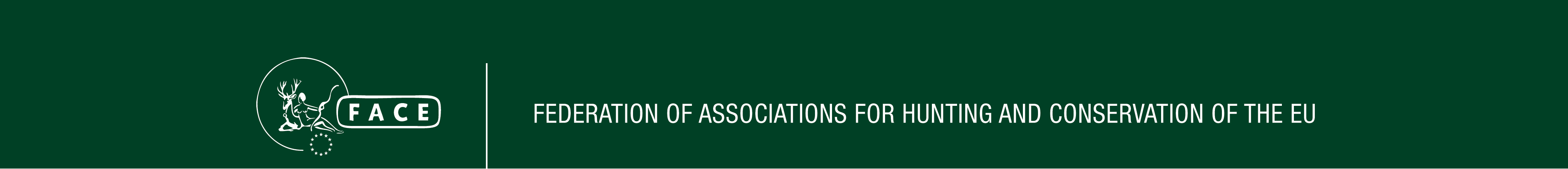 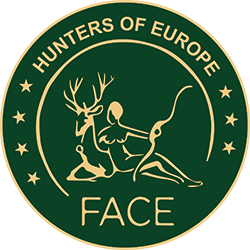 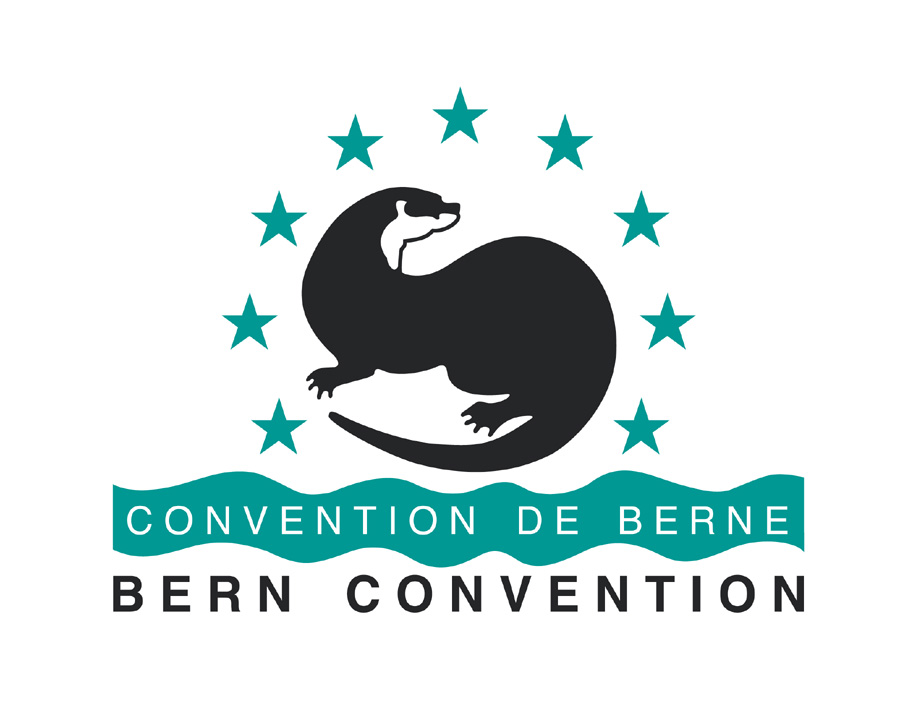 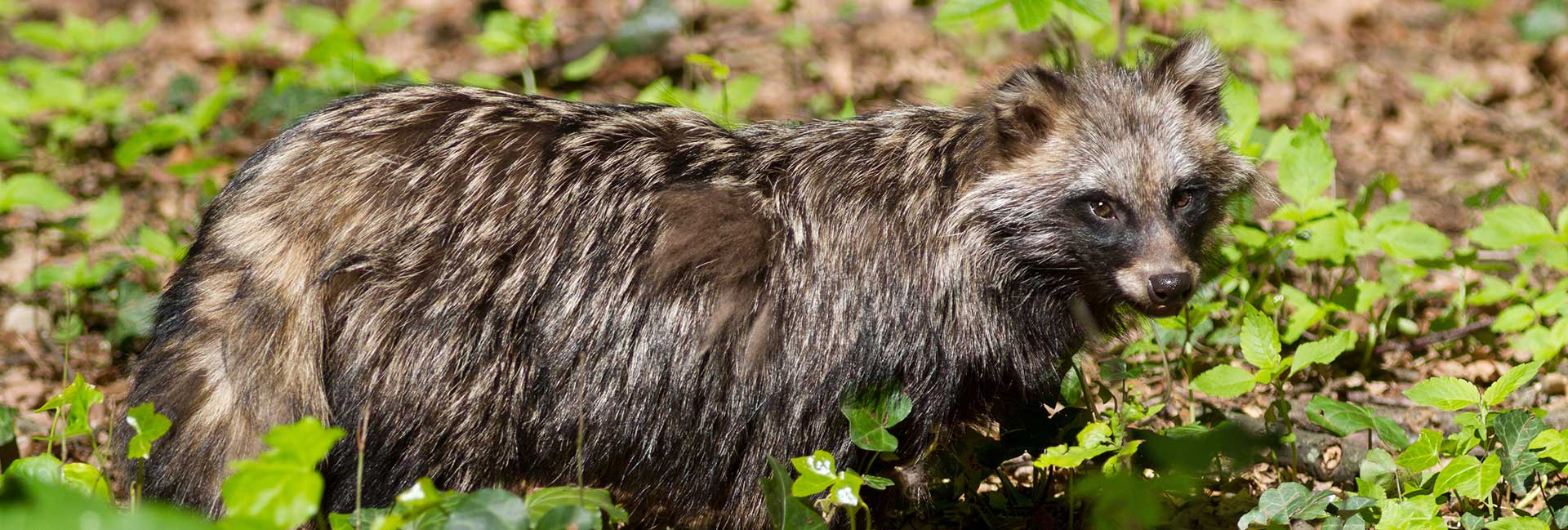 The key role of hunters in the management of IAS - Cooperation with the BCSabrina DietzWildlife Policy OfficerEuropean Federation for Hunting and Conservation (FACE)
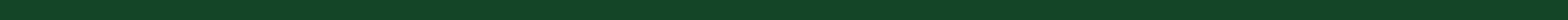 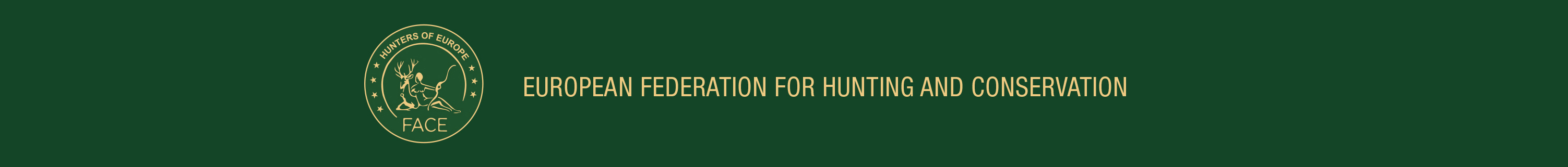 FACE: who we are and what we do
International non-profit-making non-governmental organisation (iNGO)
37 members 
Representation in the EU institutions and stakeholder platforms 
Member of the International Union for Conservation of Nature (IUCN) since 1987
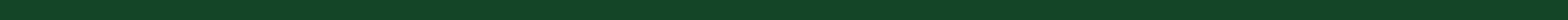 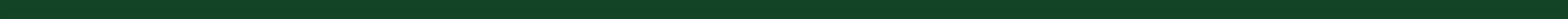 FACE Biodiversity Manifesto
The Biodiversity Manifesto is a substantial database of hunting-related conservation projects
Dedicated section on IAS
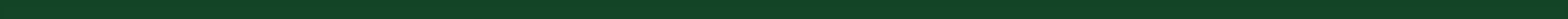 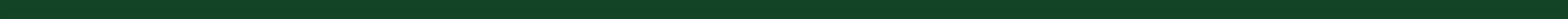 2013 – THE EUROPEAN CODE OF CONDUCT ON HUNTING AND IAS
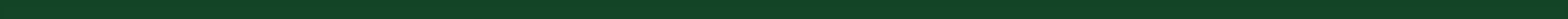 Developed by the BC with support from FACE
 Adopted at the 33rd Standing Committee of the BC
 Based on 7 principles
 Improve the sustainability of hunting by supporting IAS management and preventing the release of IAS
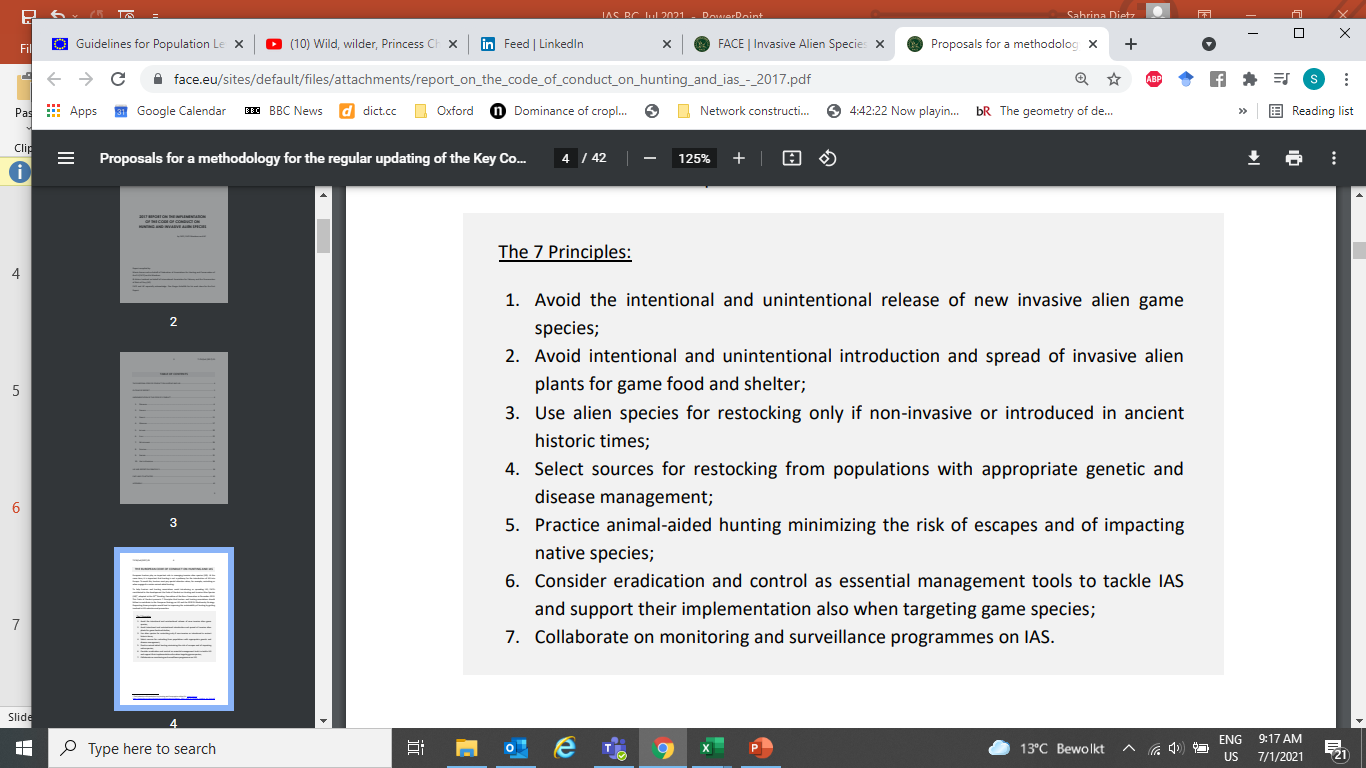 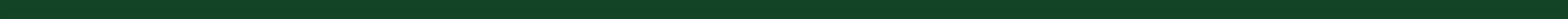 2017 – REPORT ON THE IMPLEMENTATION OF THE COC ON HUNTING AND INVASIVE ALIEN SPECIES
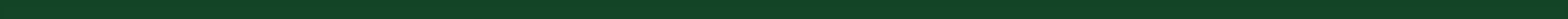 Presented at the 37th Standing Committee 
 Second implementation report
 Range of practical solutions and concrete examples
 10 countries
 Detailed chapter by IAF on principle 5
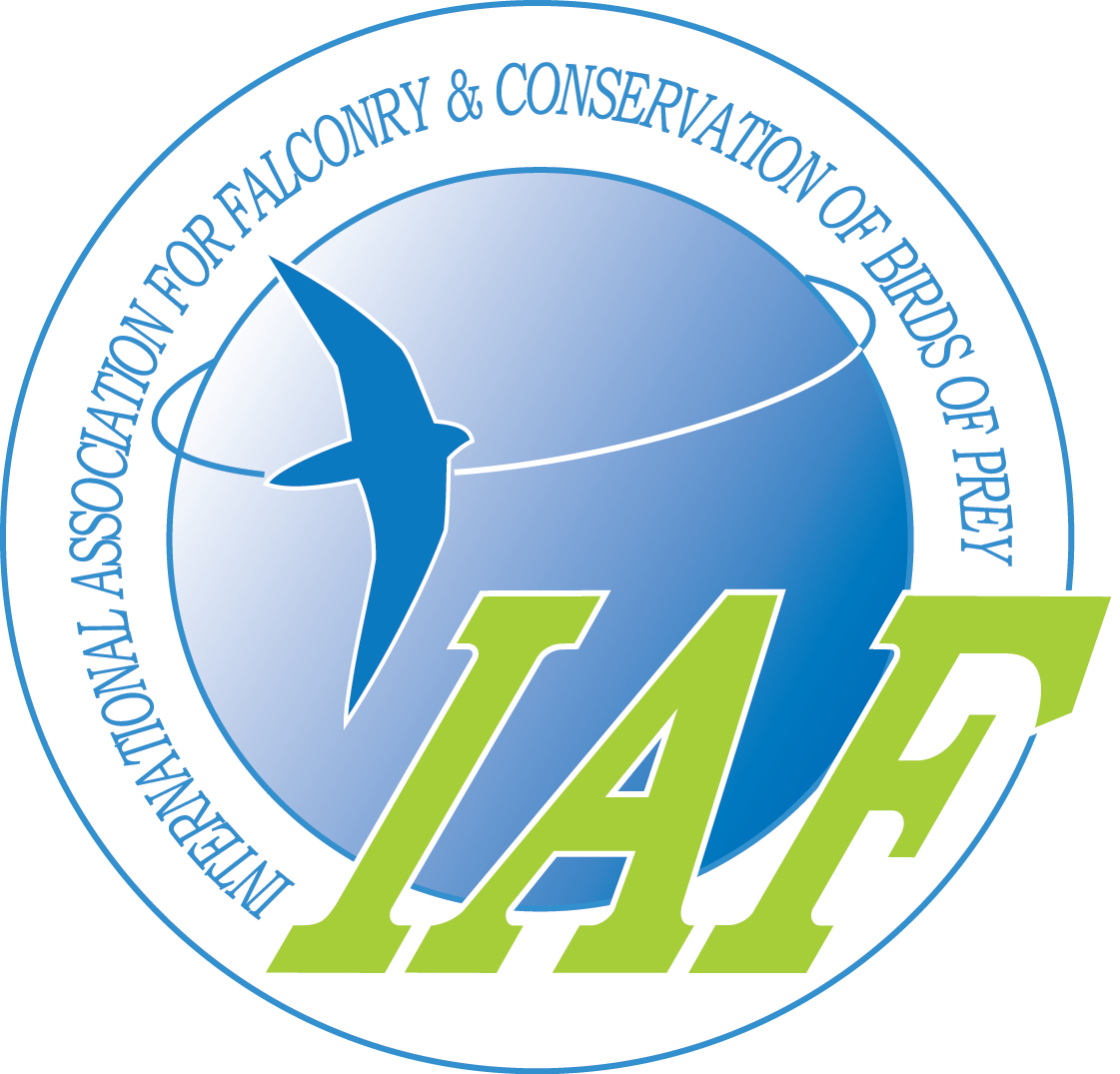 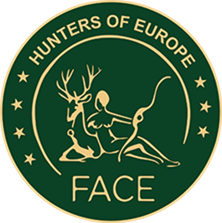 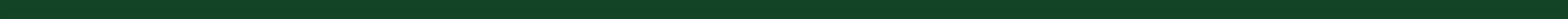 2021 – PLANNED UPDATES
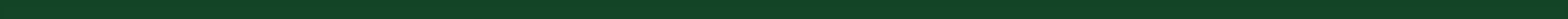 Updating 10 current countries
 Minimum 2 new countries
 Presenting innovative and new solutions by hunters 
 Updating chapter by IAF on principle 5
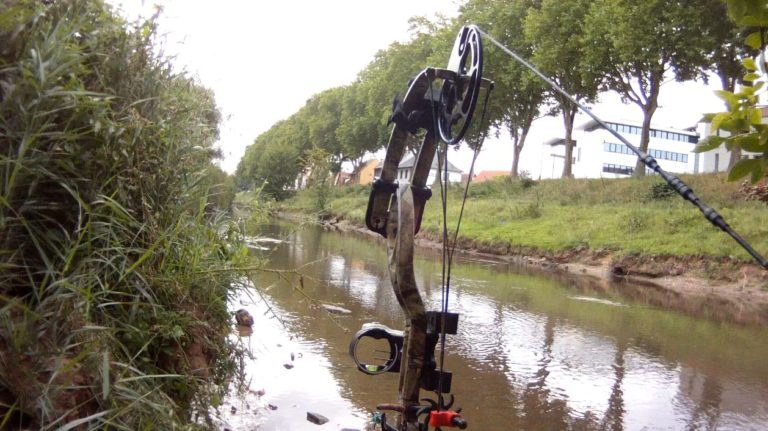 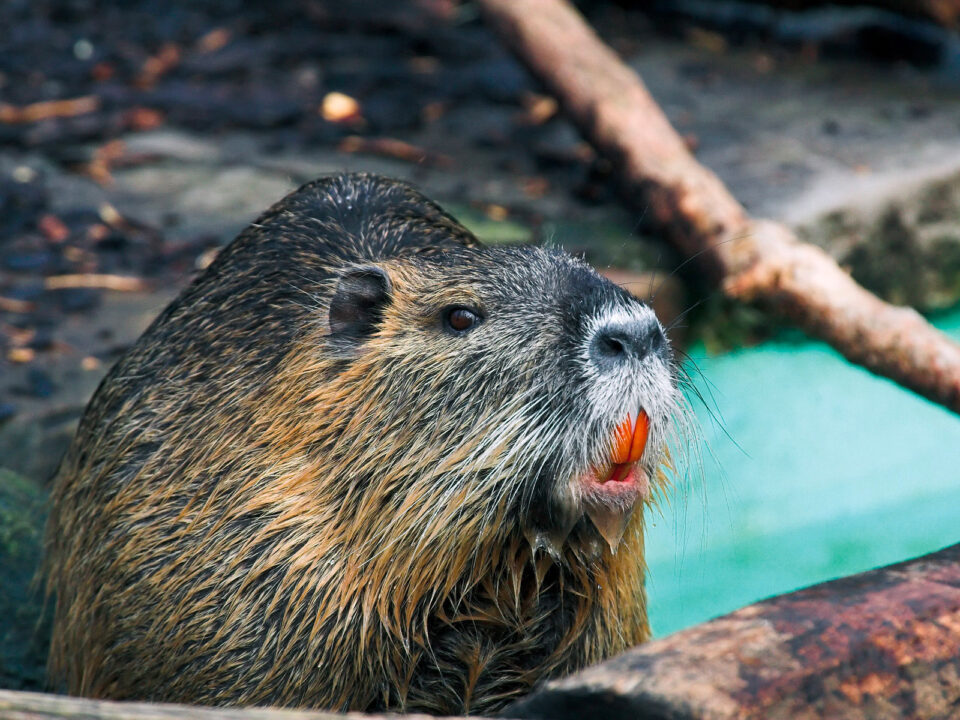 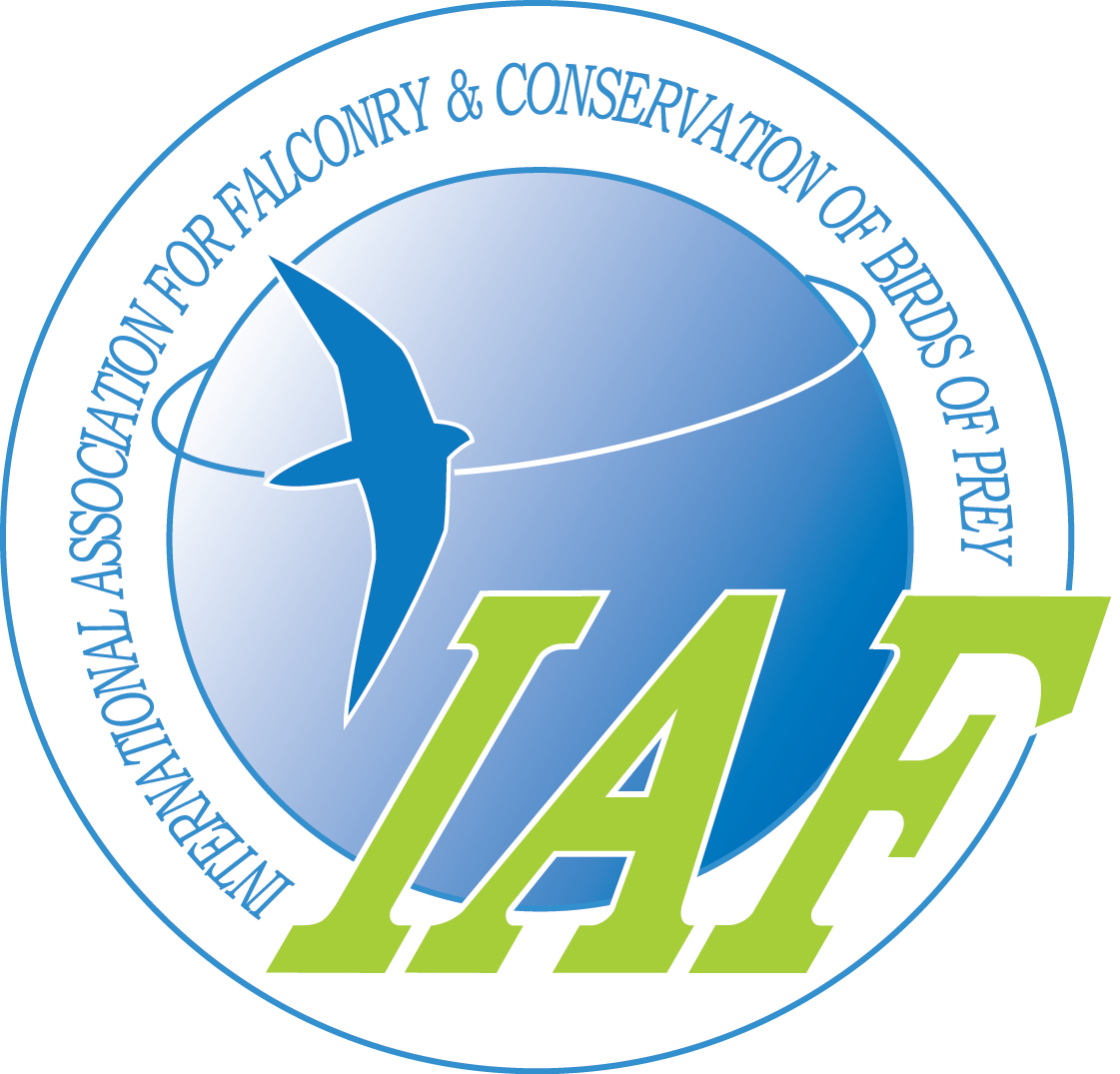 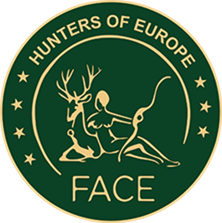 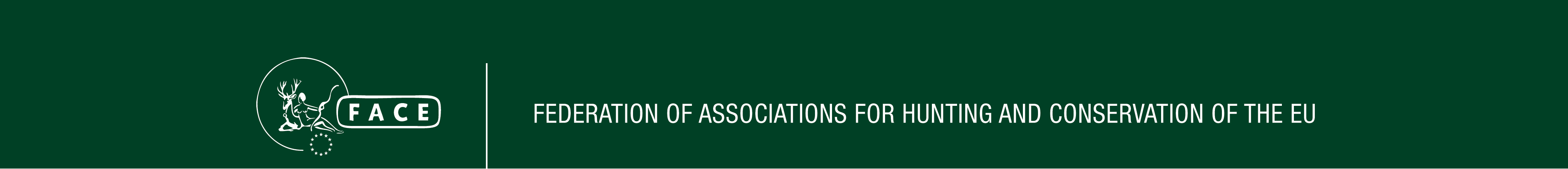 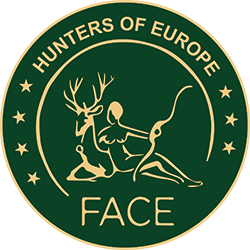 Thank you for your attention!

EUROPEAN CODE OF CONDUCT ON HUNTING AND IAS
2017 - REPORT ON THE IMPLEMENTATION OF THE CODE OF CONDUCT ON HUNTING AND INVASIVE ALIEN SPECIES
Sabrina DietzWildlife Policy Officersabrina.dietz@face.eu
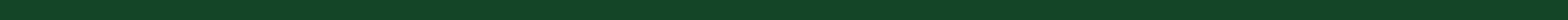